Определи по листьям с какого они дерева.
1
2
3
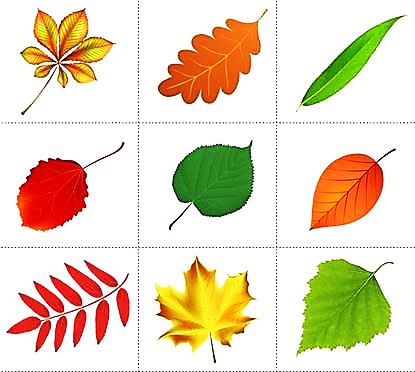 6
5
4
8
7
9
Определи по листьям с какого они дерева.
1
Каштан
2
3
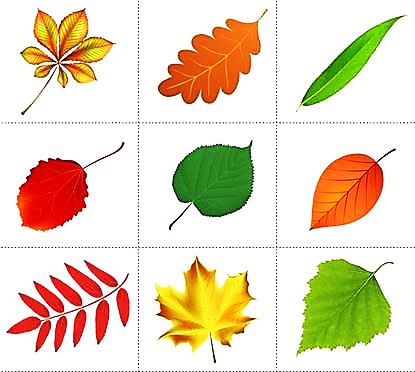 6
5
4
8
7
9
Определи по листьям с какого они дерева.
1
Каштан
Дуб
2
3
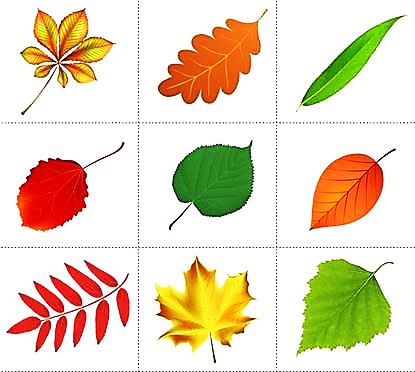 6
5
4
8
7
9
Определи по листьям с какого они дерева.
1
Каштан
Дуб
Ива
2
3
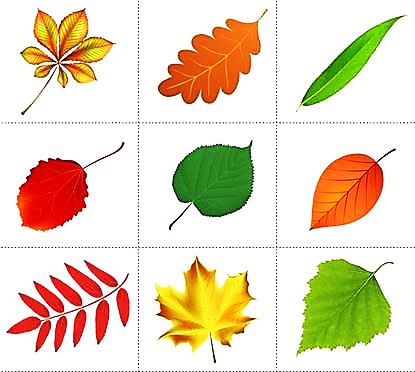 6
5
4
8
7
9
Определи по листьям с какого они дерева.
1
Каштан
Дуб
Ива
Осина
2
3
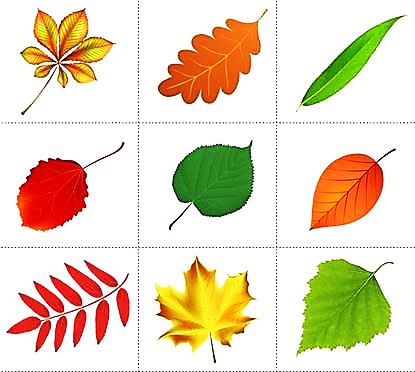 6
5
4
8
7
9
Определи по листьям с какого они дерева.
1
Каштан
Дуб
Ива
Осина
Липа
2
3
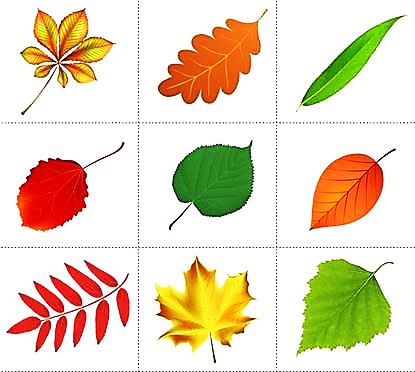 6
5
4
8
7
9
Определи по листьям с какого они дерева.
1
Каштан
Дуб
Ива
Осина
Липа
Тополь
2
3
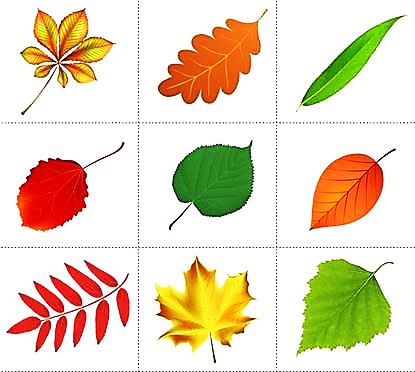 6
5
4
8
7
9
Определи по листьям с какого они дерева.
1
Каштан
Дуб
Ива
Осина
Липа
Тополь
Рябина
2
3
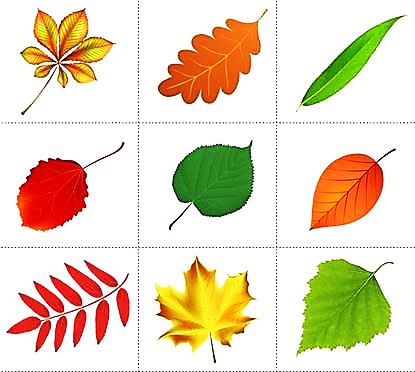 6
5
4
8
7
9
Определи по листьям с какого они дерева.
1
Каштан
Дуб
Ива
Осина
Липа
Тополь
Рябина
Клён
2
3
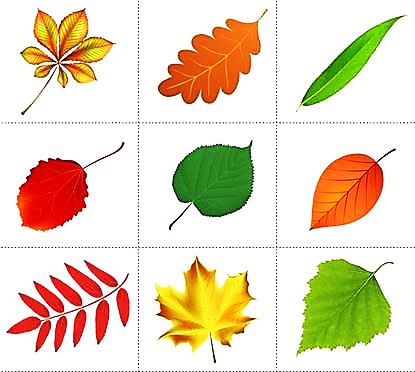 6
5
4
8
7
9
Определи по листьям с какого они дерева.
1
Каштан
Дуб
Ива
Осина
Липа
Тополь
Рябина
Клён
Берёза
2
3
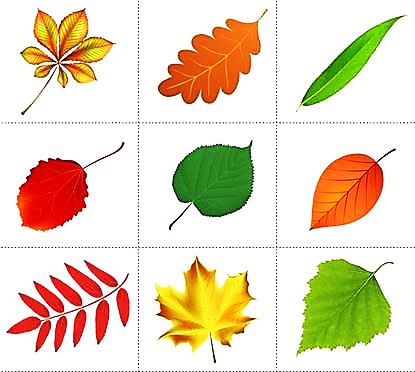 6
5
4
8
7
9
Перед вами ребусы, в которых зашифрованы названия животных нашего края. Попробуйте отгадать их.
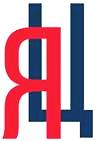 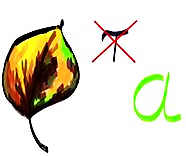 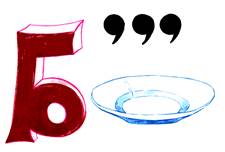 ЛИСА
ЗАЯЦ
БЕЛКА
Перед вами ребусы, в которых зашифрованы названия птиц нашего края. Попробуйте отгадать их.
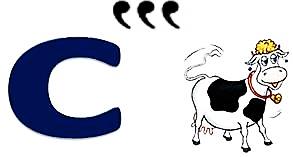 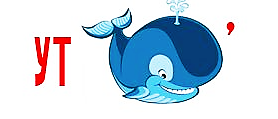 УТКА
СОВА
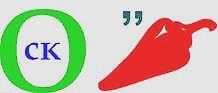 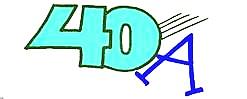 СКВОРЕЦ
СОРОКА